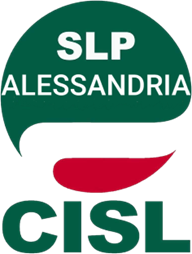 18 MARZO 20242023 ORE 18:00
ANTICIPO MANOVRA POLITICHE ATTIVE IN AMBITO PCL-ATTIVITA’ DI SMISTAMENTO
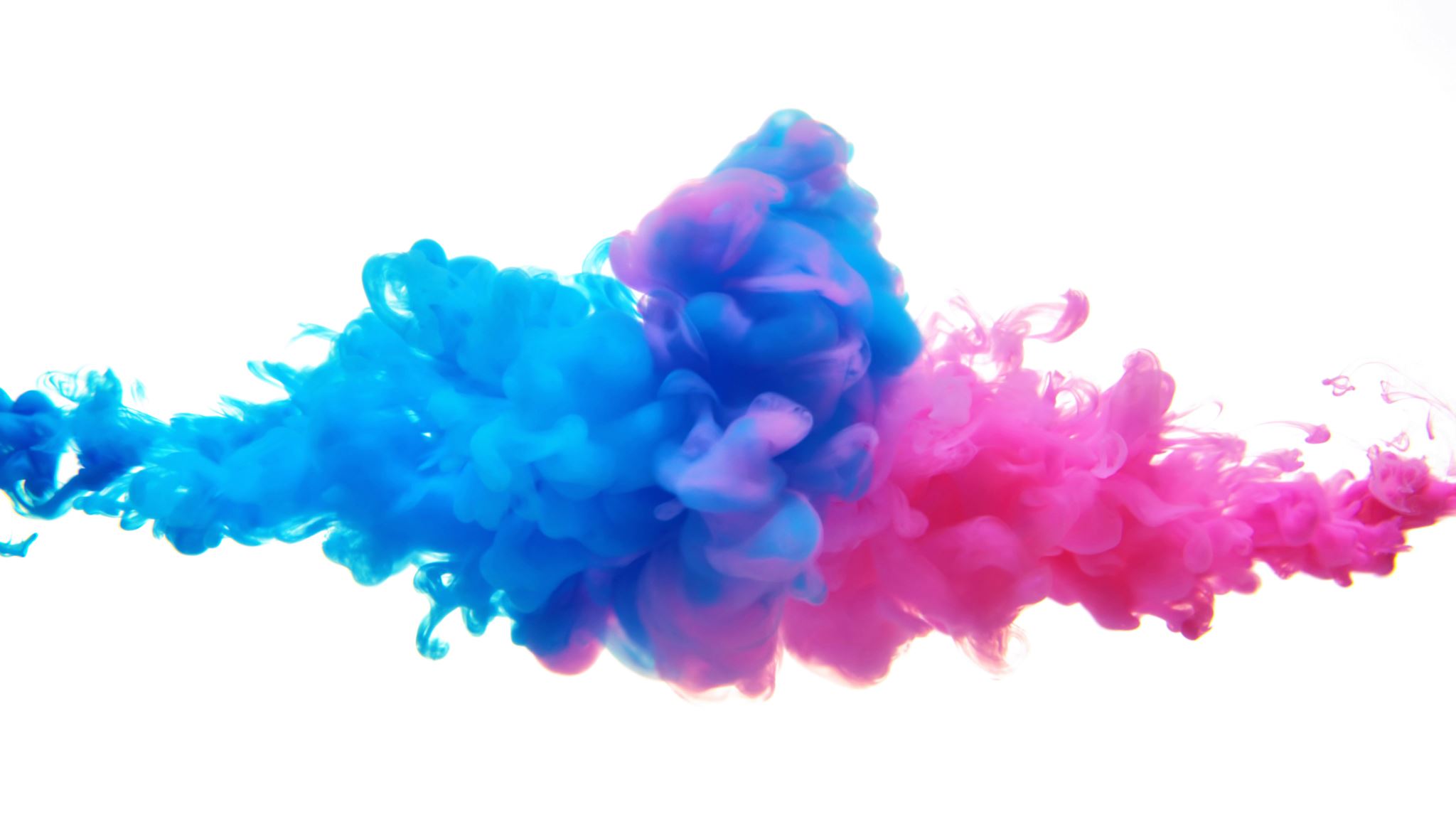 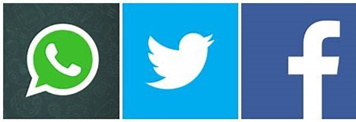 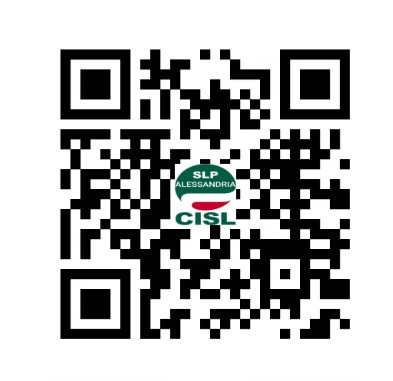 www.slpcisl-alessandria.it
GLI ACCORDI SINDACALI
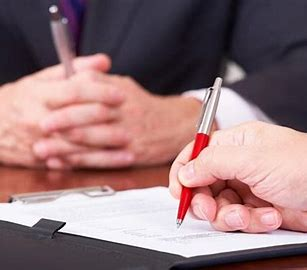 Accordo Sindacale del 3 agosto 2021

Accordo Sindacale del 5 febbraio 2024
Le disponibilità per la provincia di Alessandria
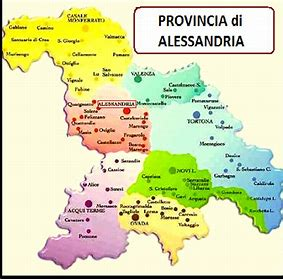 14 posti in regime contrattuale PART-TIME
EX ORIZZONTALE SU BASE GIORNALIERA
ORARI BASKET CL DI ALESSANDRIA
BASKET ORARIO CL DI ALESSANDRIA
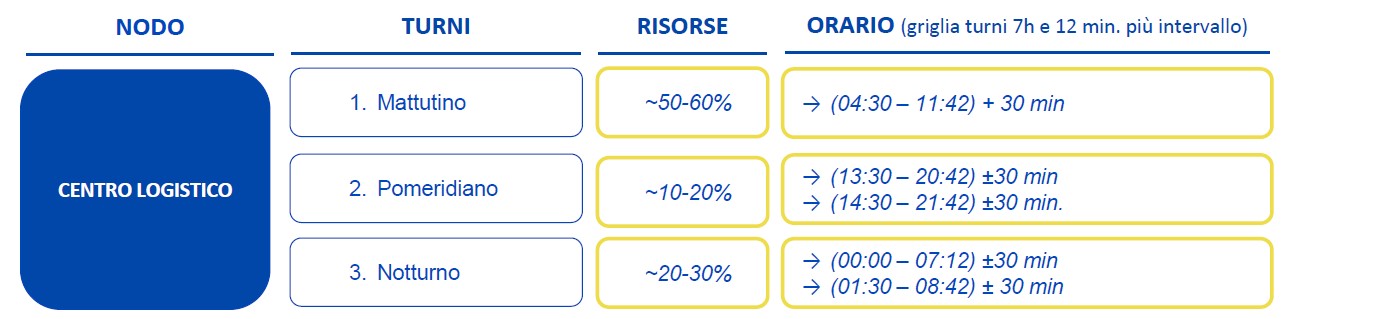 REQUISITI PER ACCEDERE ALLA GRADUATORIA
6 mesi interi di anzianità di servizio 
(prima era 12 mesi)
-con la mansione di Portalettere o Addetto di Produzione

Maturata dal 1°gennaio 2014 al 31 gennaio 2024

*anche se attualmente in servizio con contratto a tempo determinato.
ACCESSO ALLE POLITICHE ATTIVE
PER ACCEDERE ALLA FASE DI STABILIZZAZIONE DELLE POLITICHE ATTIVE BISOGNA ACCEDERE AL SEGUENTE LINK

https://www.posteitaliane.it/gdp/home
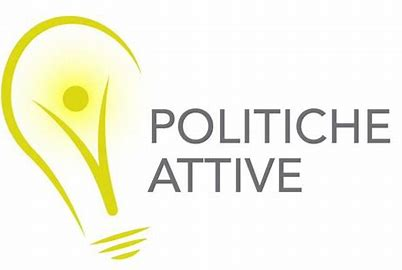 Le tempistiche del percorso
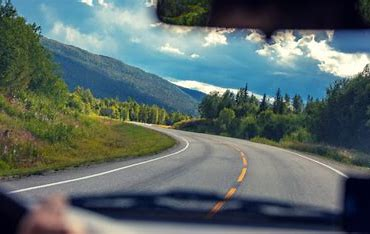 PUBBLICAZIONE GRADUATORIE DEFINITIVE ENTRO IL
 22 aprile 2024
CALCOLO DEL PUNTEGGIO
1 Punto per ciascun mese di servizio prestatoN.B. I periodi non coincidenti con mesi interi verranno sommati, attribuendo 1 punto per ciascun periodo pari a 30 g di calendario nonché per ciascuna frazione residua pari o superiore a 15 giorni di calendario, che sarà pertanto considerata come mese intero.
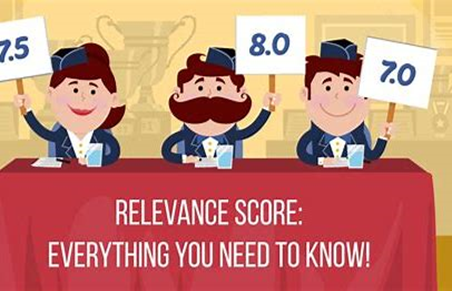 CONDIZIONI IN CASO DI PARITA' DI PUNTEGGIO
In caso di parità, saranno prioritariamente assunti coloro che abbiano maturato una maggiore anzianità nell’attività di recapito/smistamento, a seconda che le stabilizzazioni si riferiscano, rispettivamente, alle attività di recapito o di smistamento; in subordine, coloro che abbiano prestato attività lavorativa per il maggior numero di mesi nella provincia di riferimento; infine, al permanere della condizione di parità, prevarrà la maggiore anzianità anagrafica. 
 IN SUBORDINE: Prestato attività lavorativa per il maggior numero di mesi nella provincia di riferimento; infine, al permanere della condizione di parità, prevarrà la maggiore anzianità anagrafica.
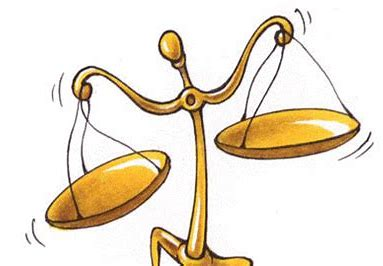 IL CL DI ALESSANDRIAPIAZZALE E.CURIEL
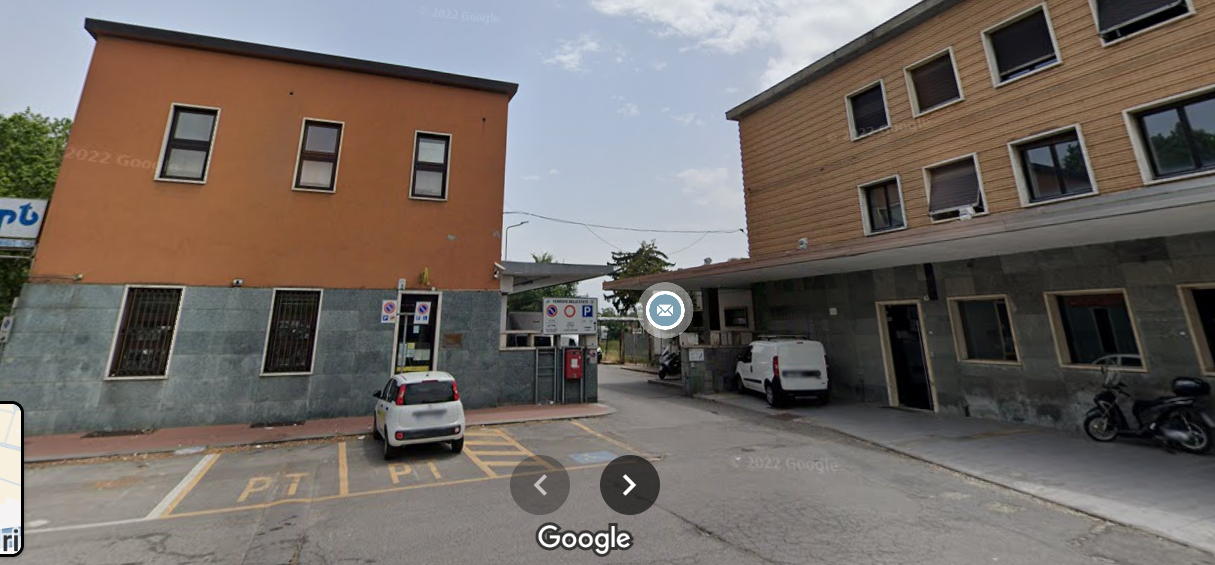 MAI MOLLARE...CON SLP CISL NESSUNO E' SOLO...
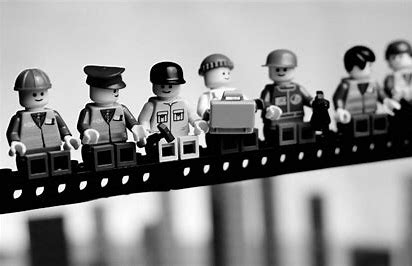 La sfida dei creativi è sospettare di ogni discorso, opinione, affermazione o proposta che si presenti come l’unica via possibile.
C’è sempre un’alternativa.
C’è sempre un’altra possibilità

#papafrancesco